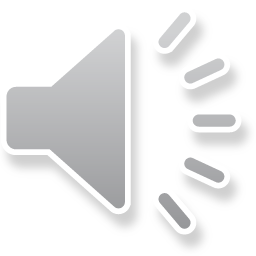 BAKİ GÜNDÜZ PRIMARY SCHOOL
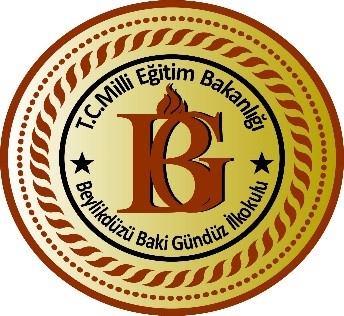 CONSEQUENCES OF SEDANTARY LIFE
FOURTH GRADE STUDENTS  DREW PICTURES FOR ROMANIA VIRTUAL MOBILITY
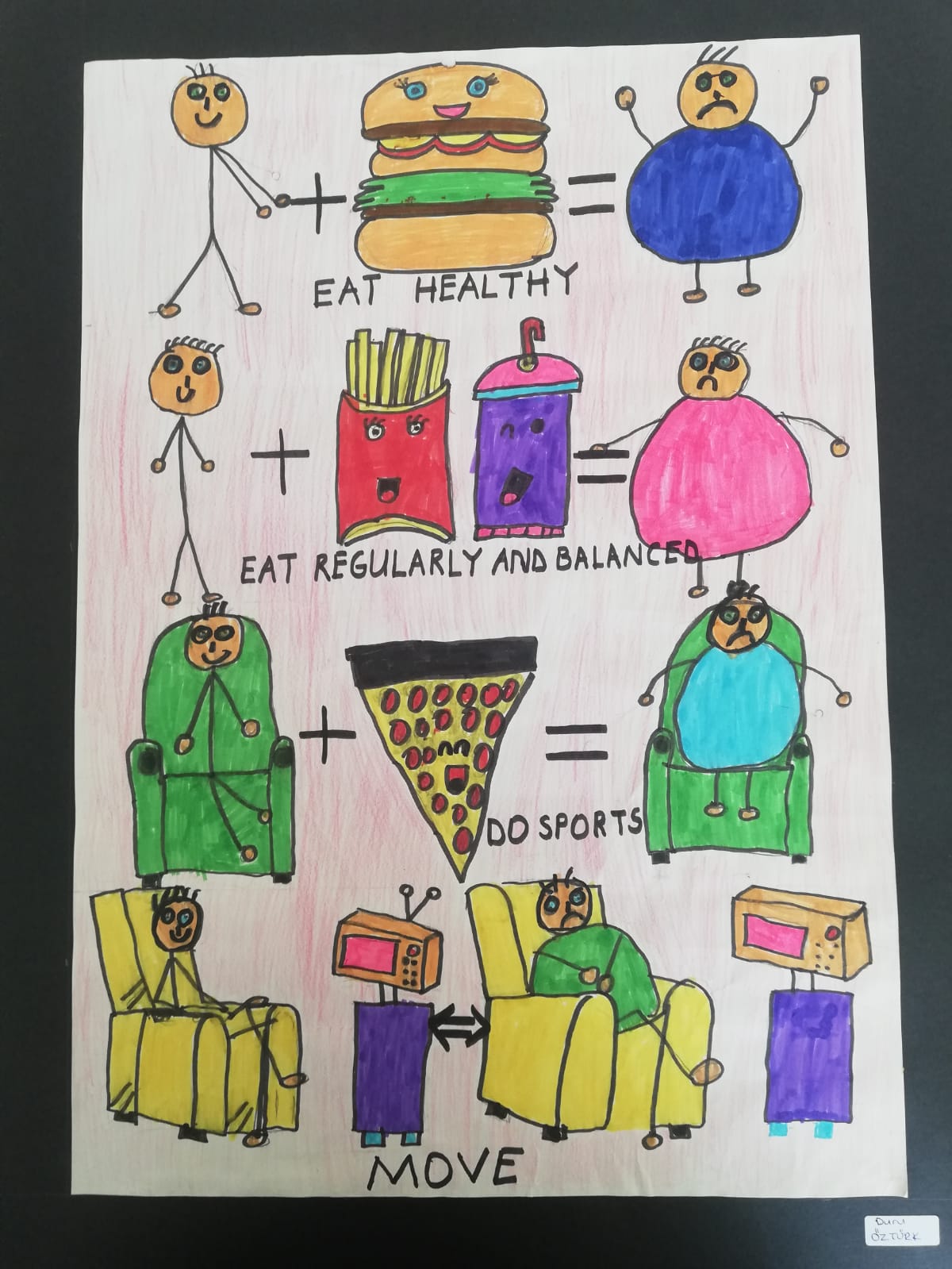 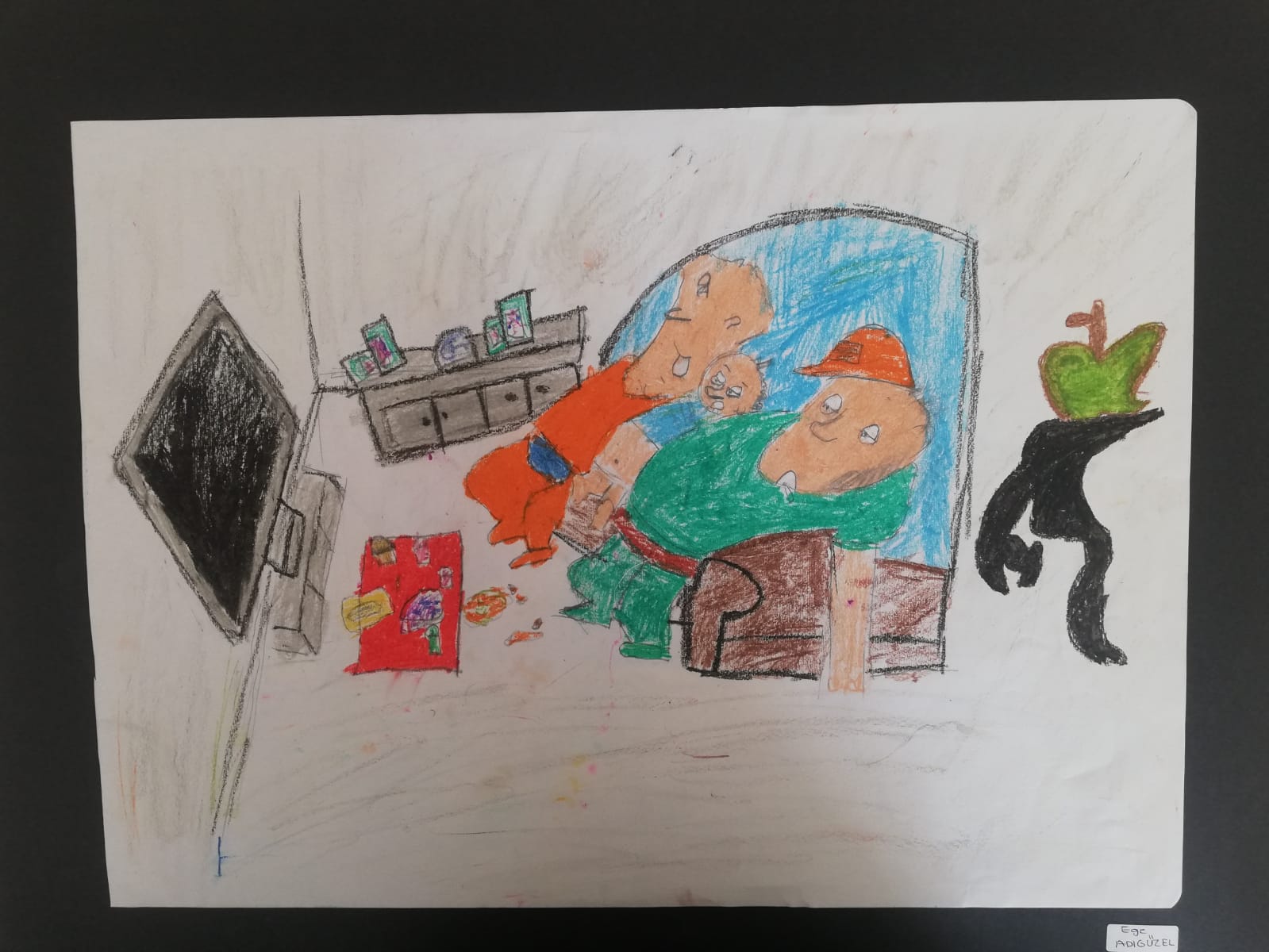 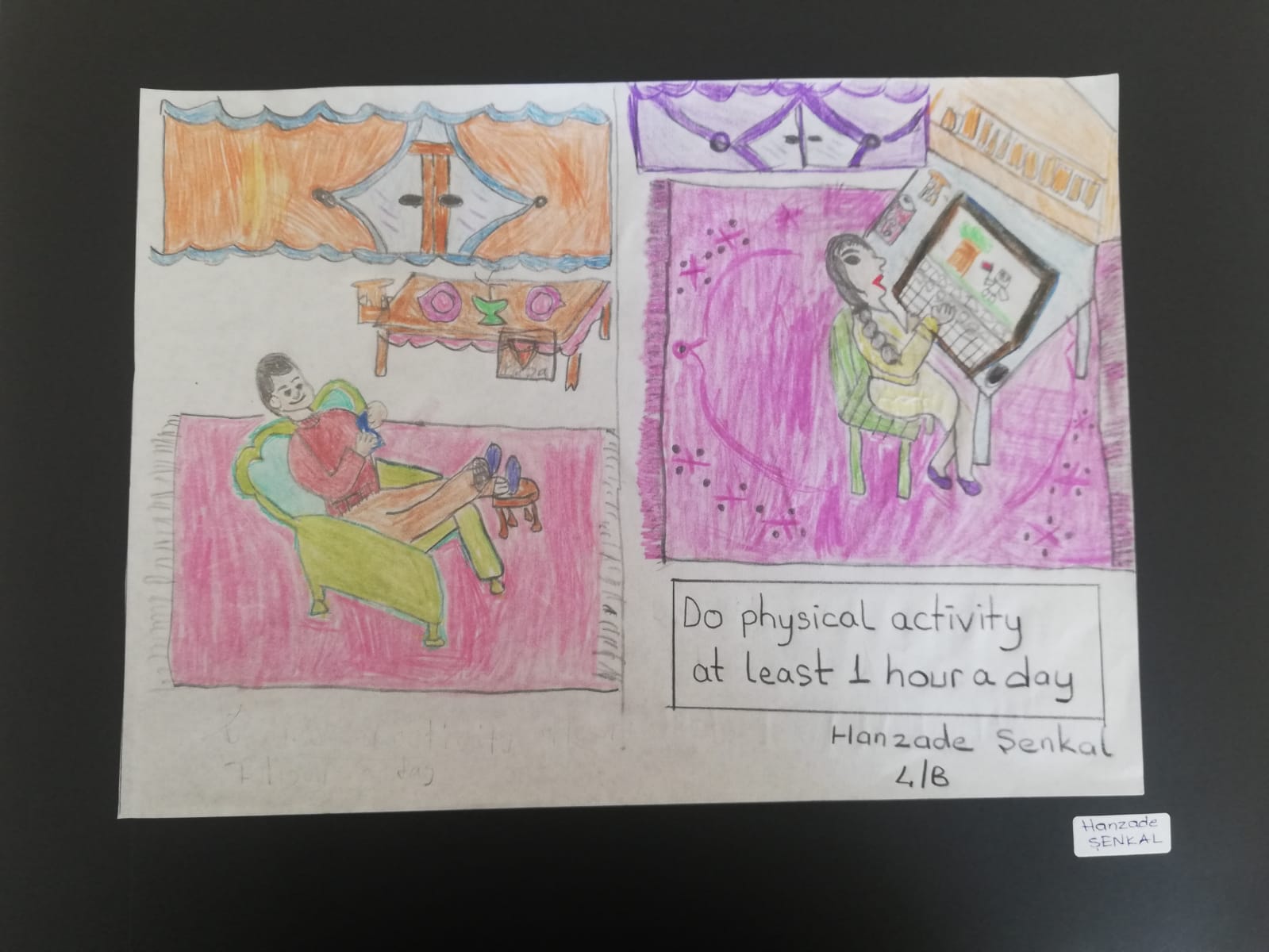 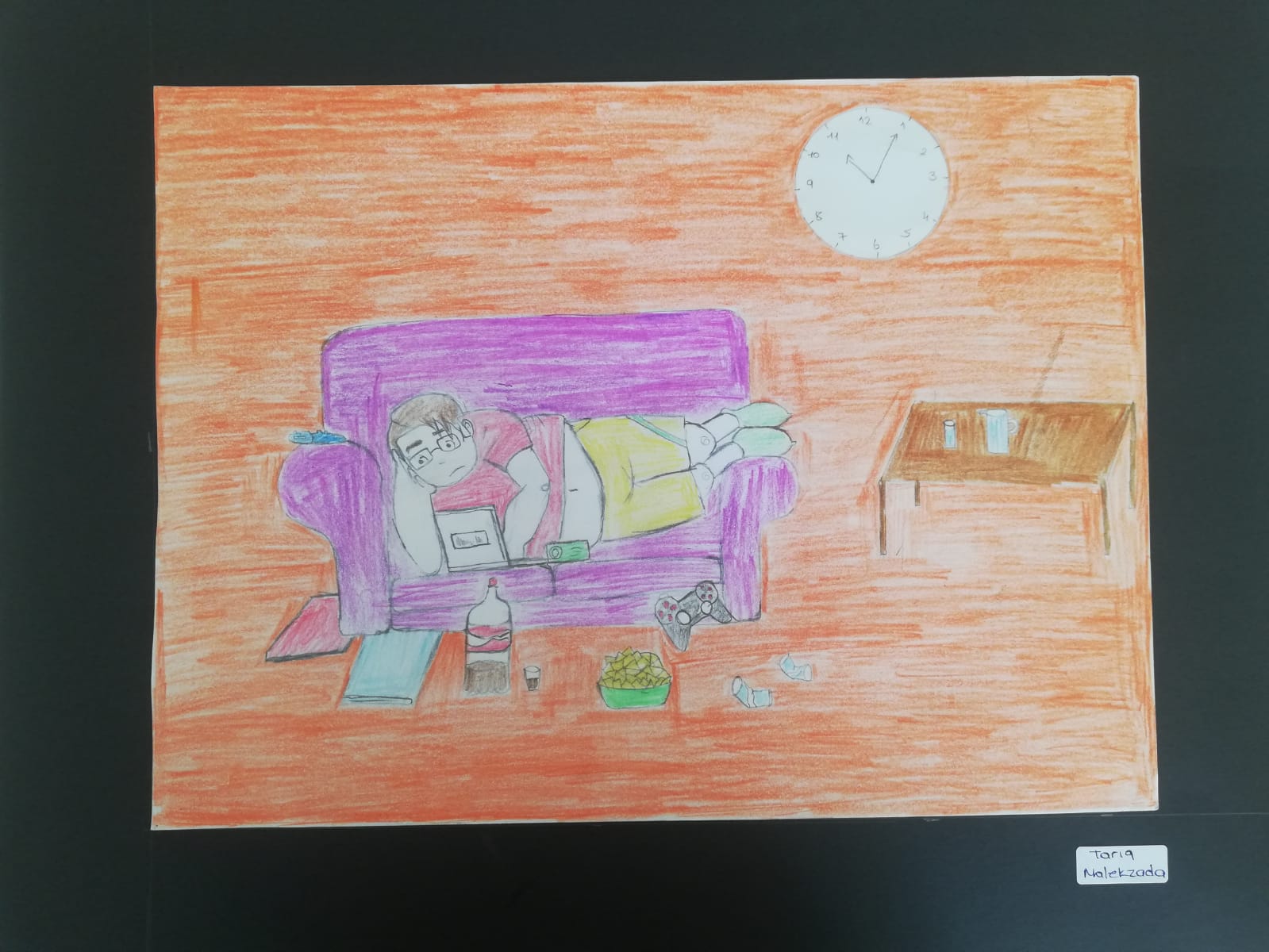 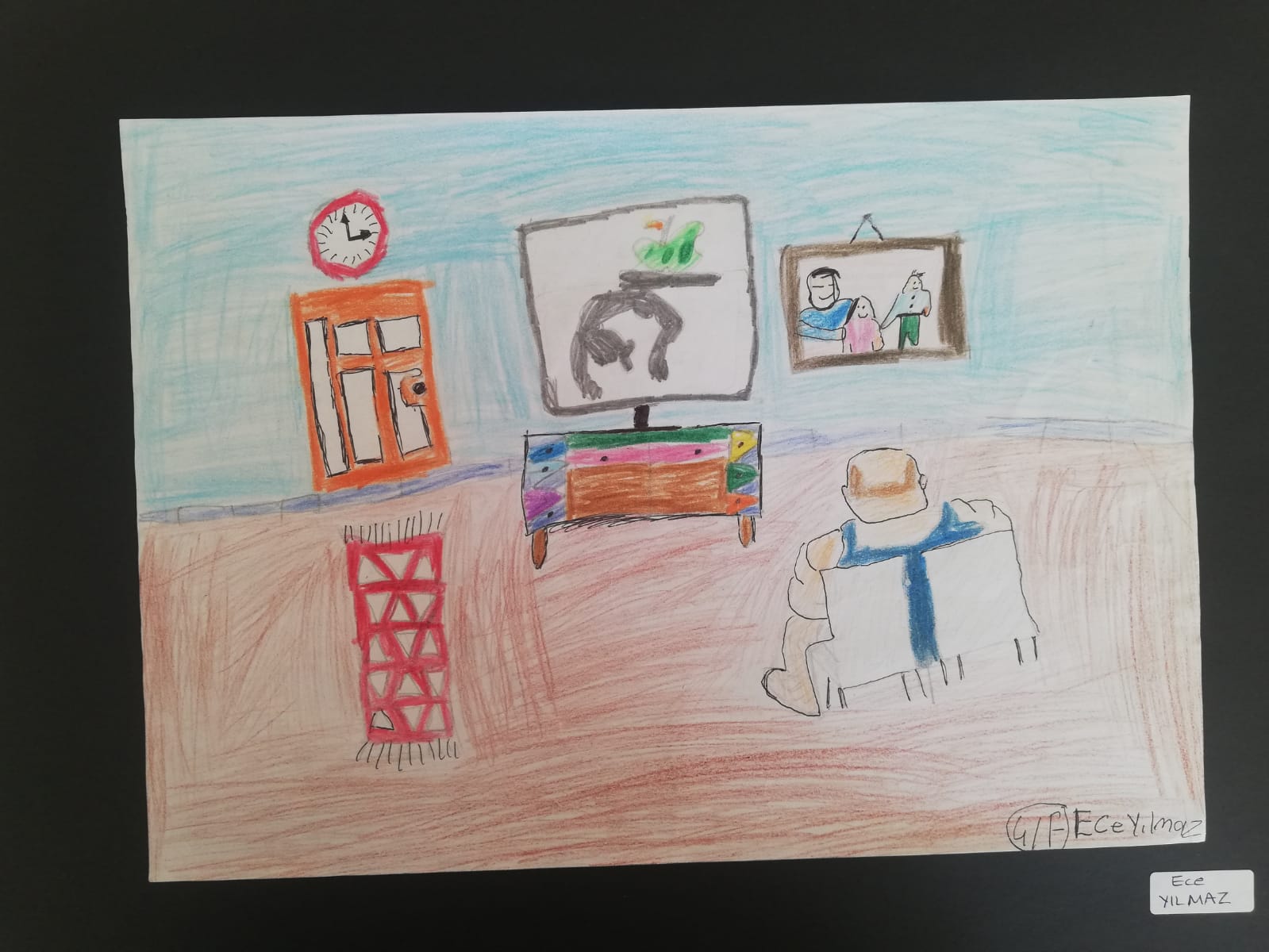 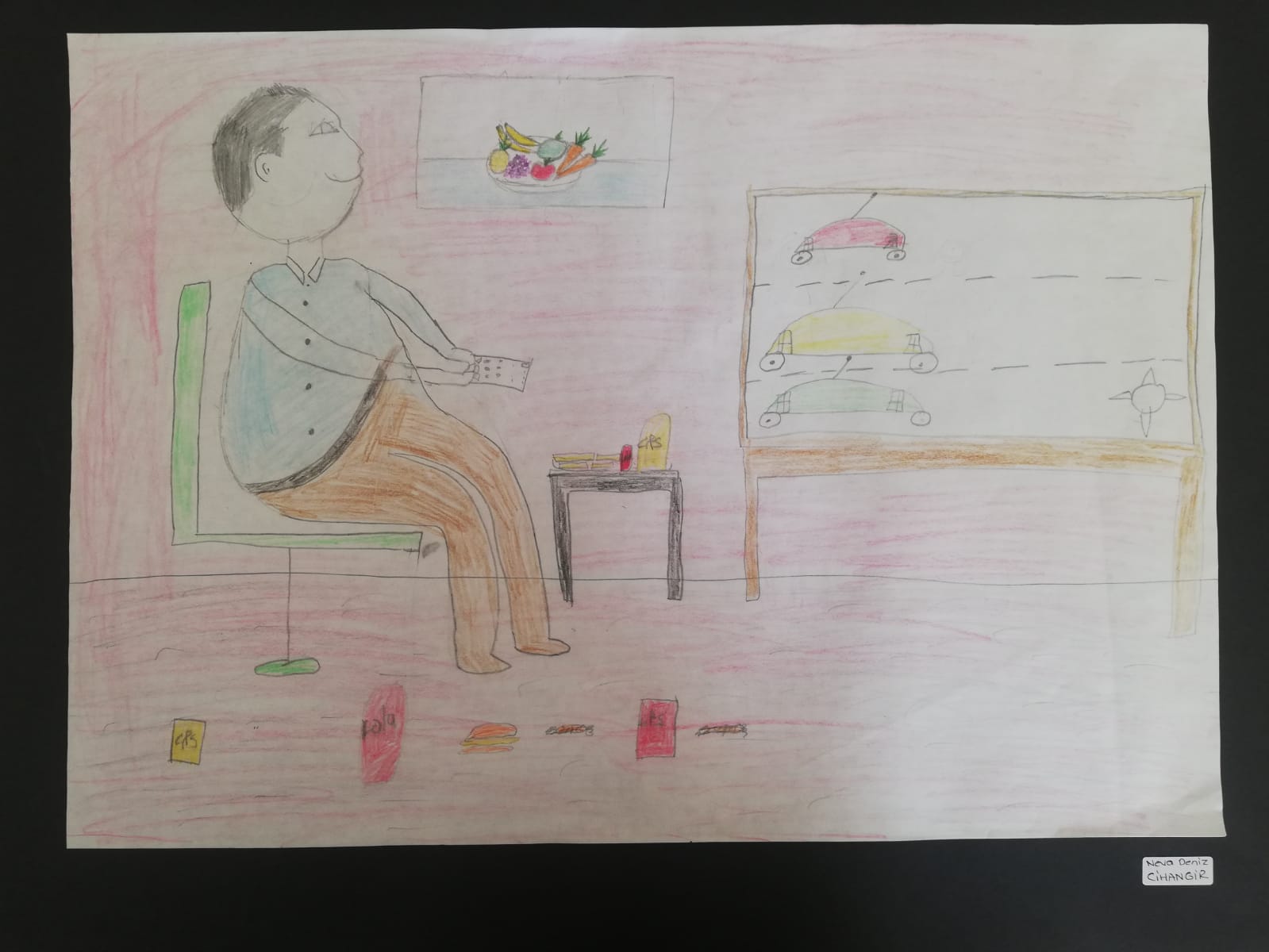 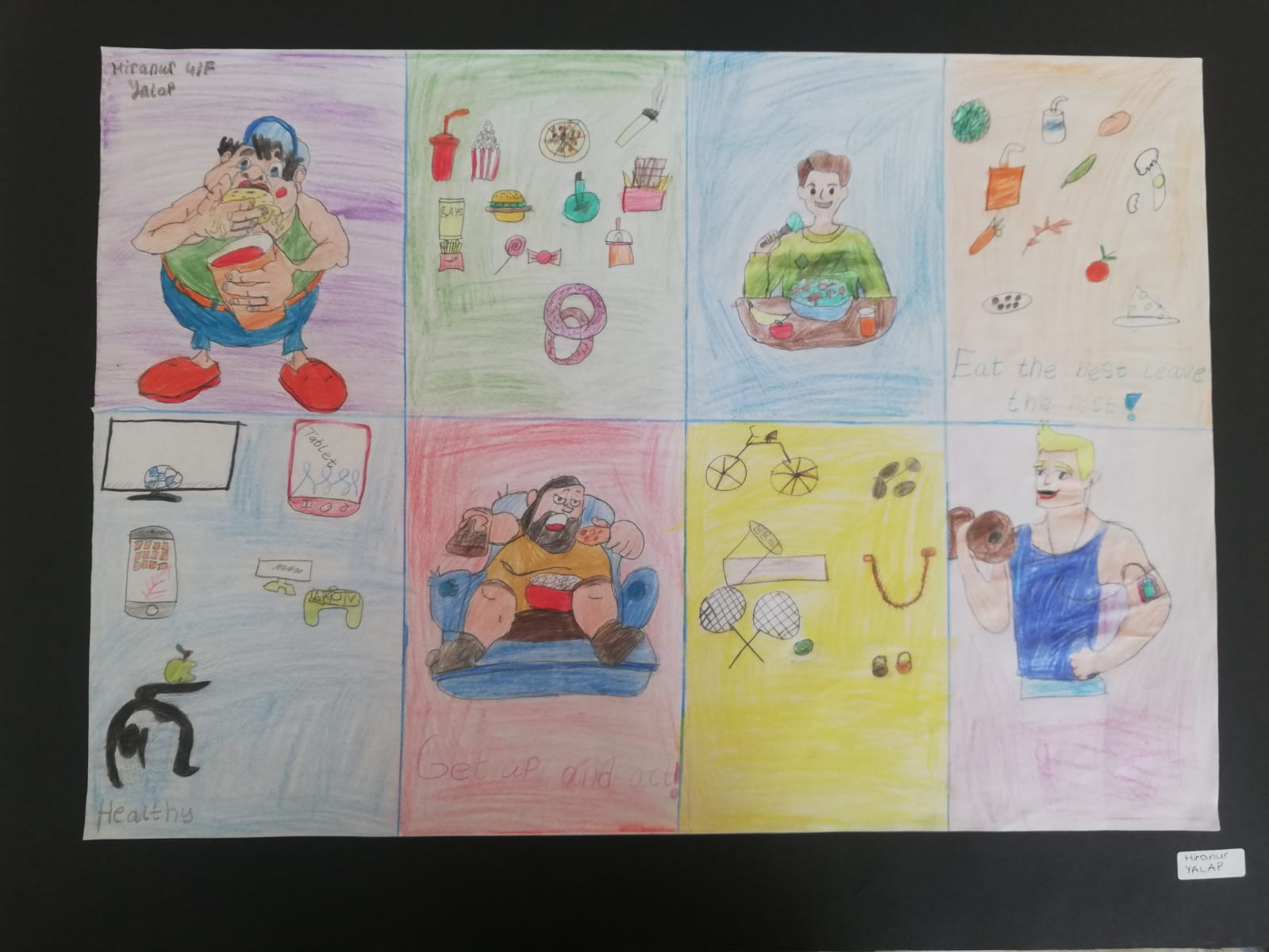 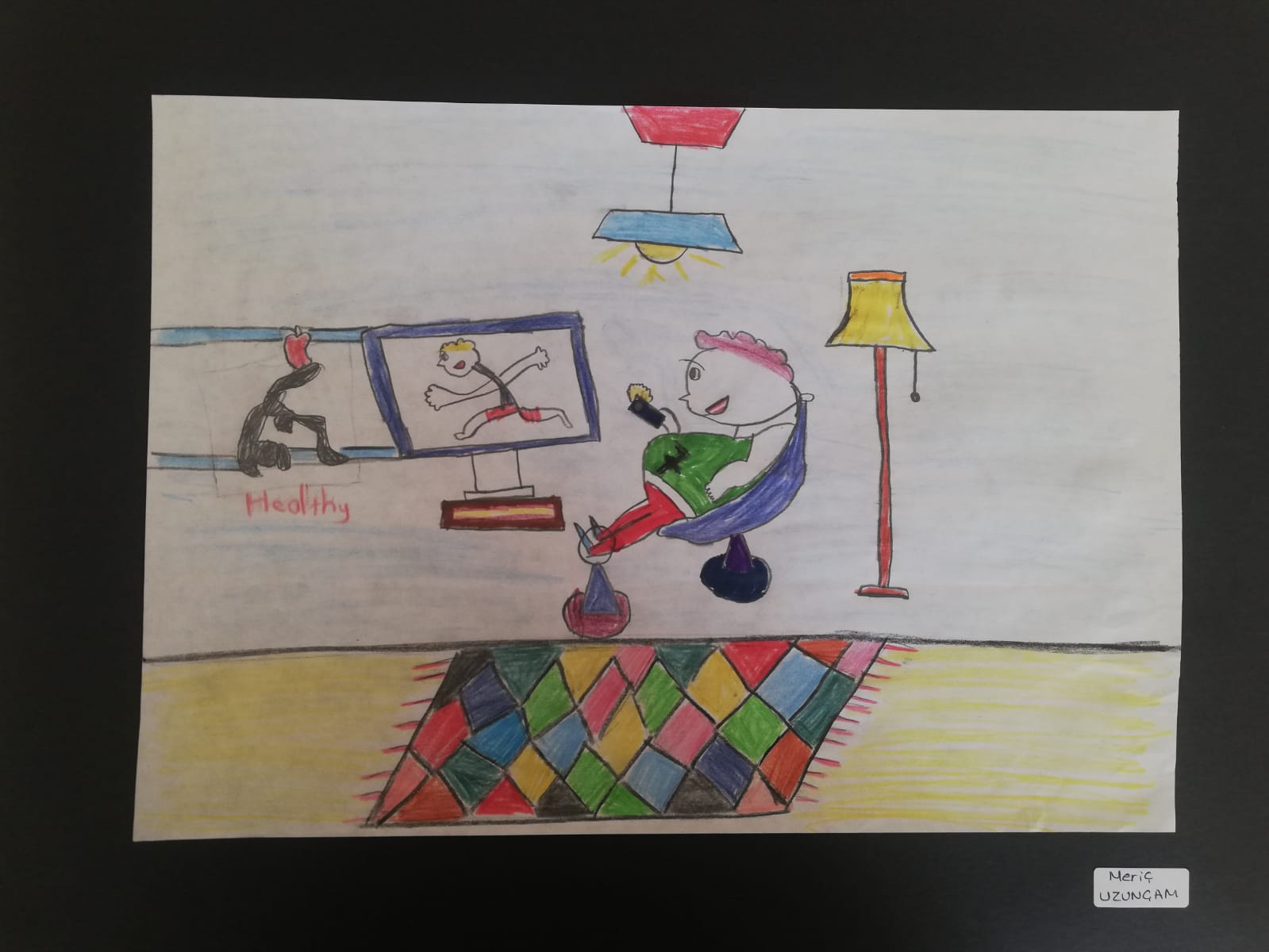 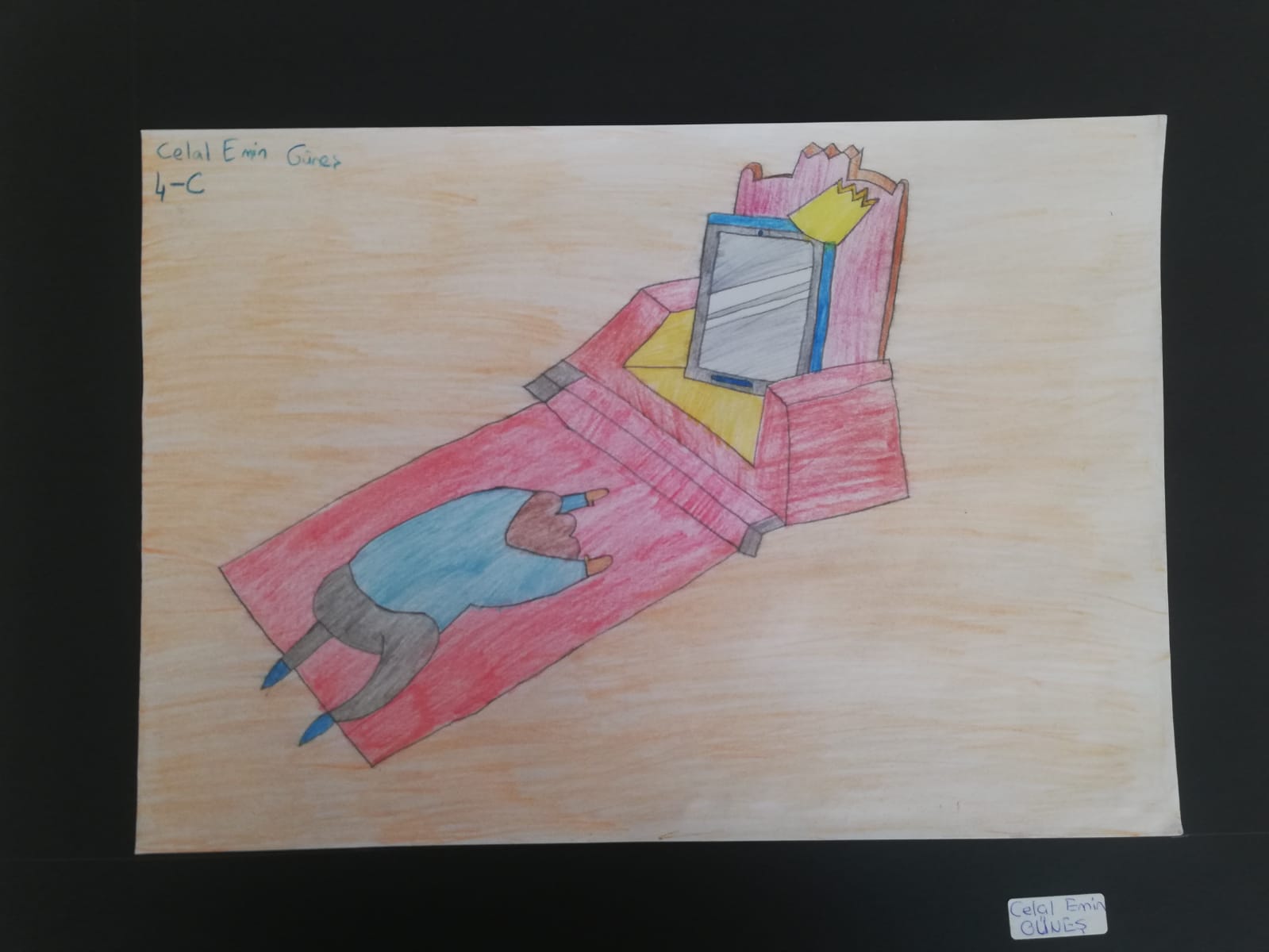 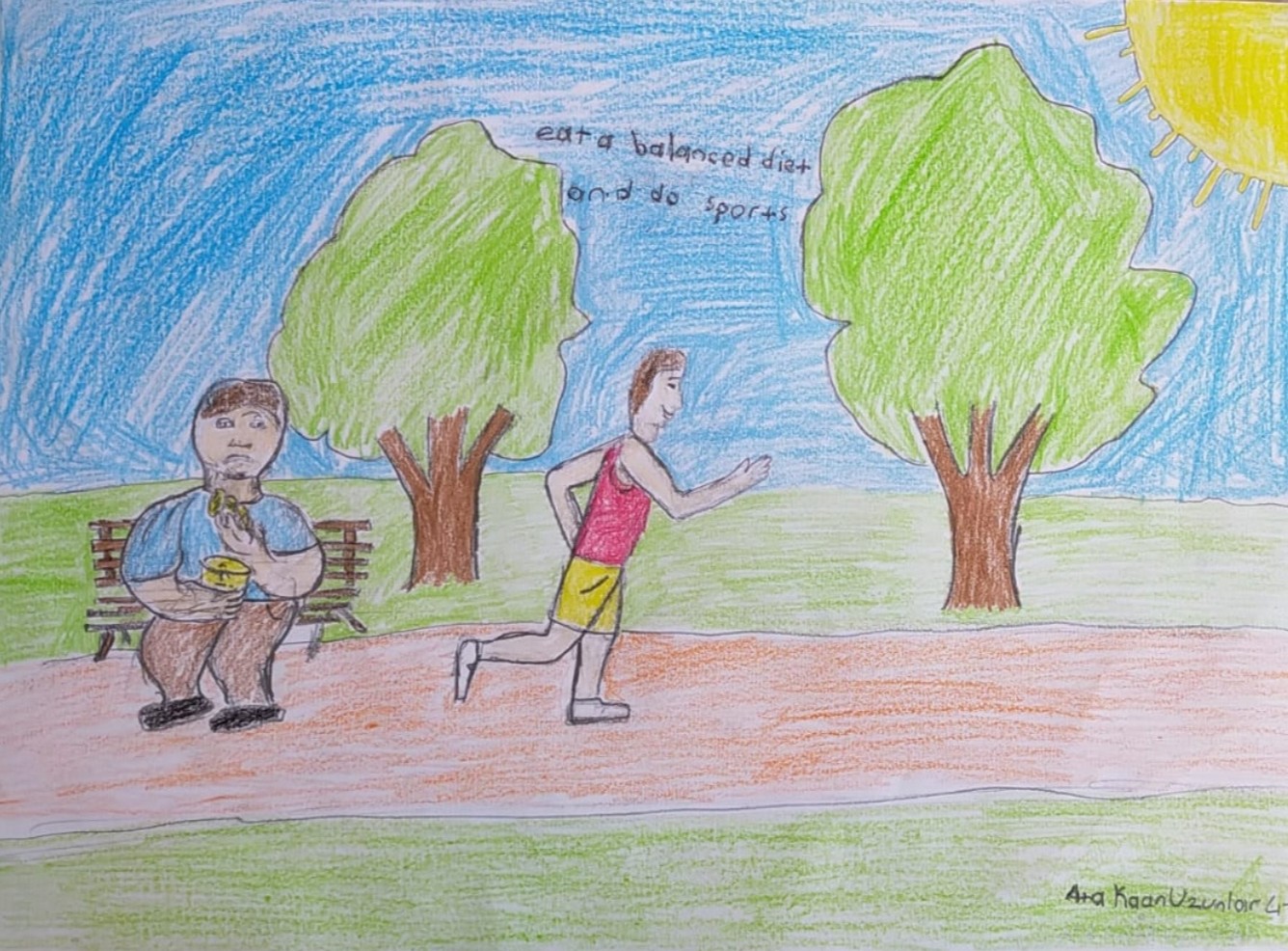 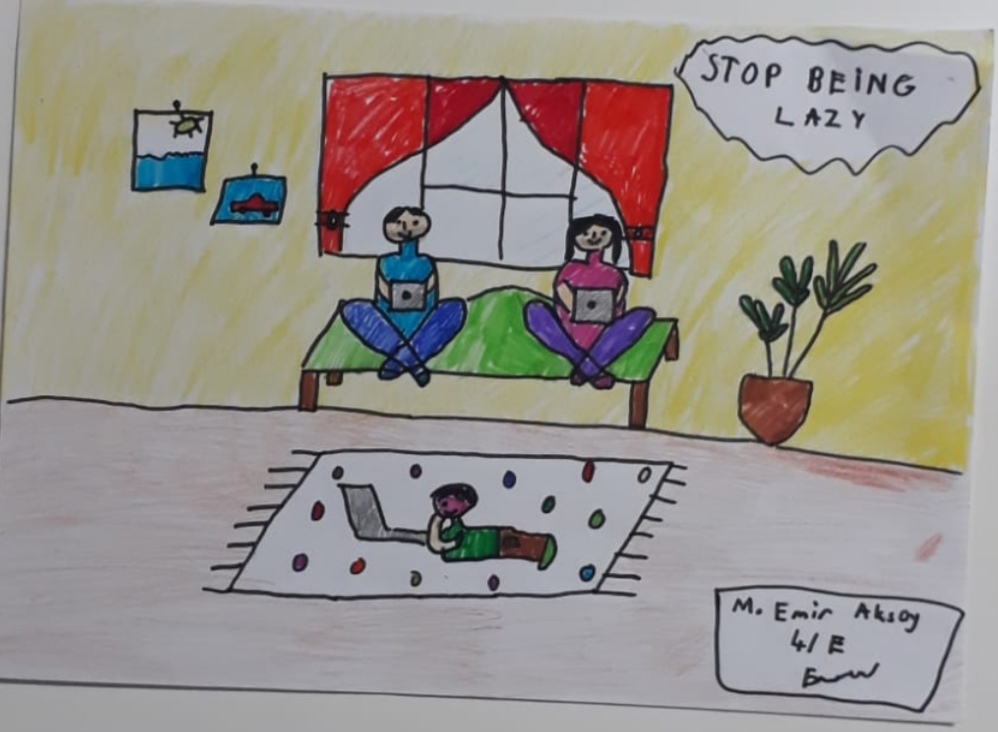 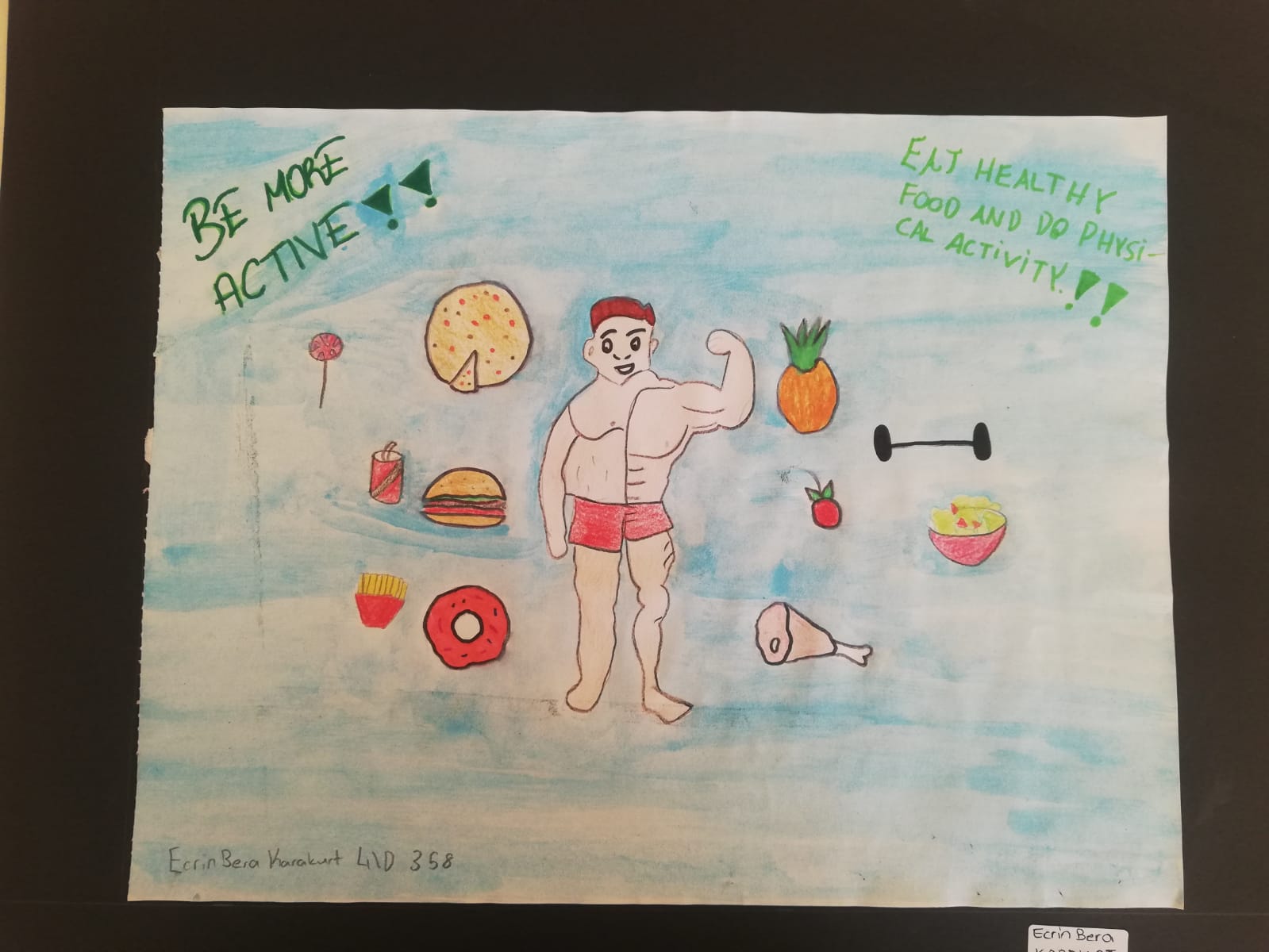 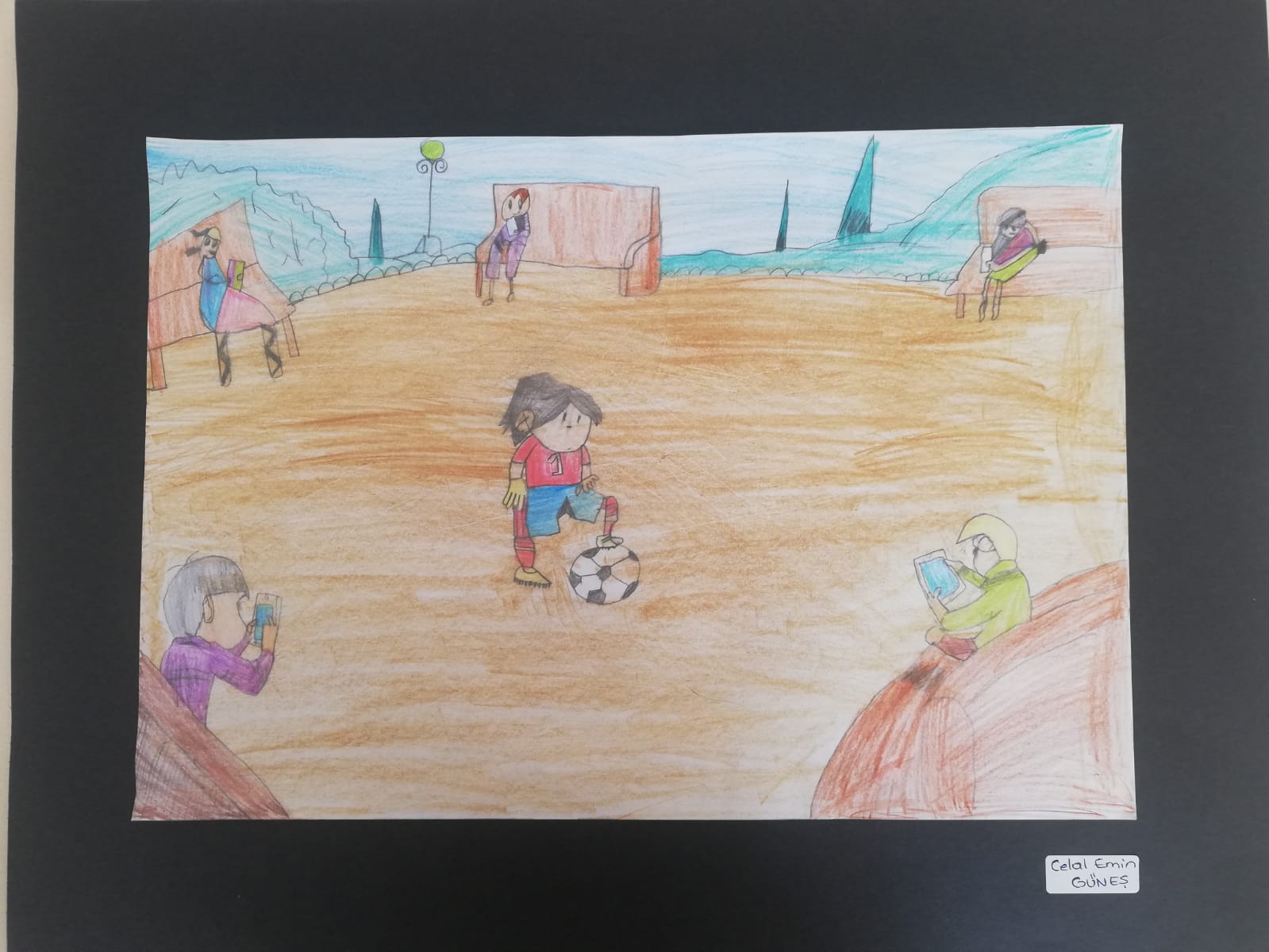 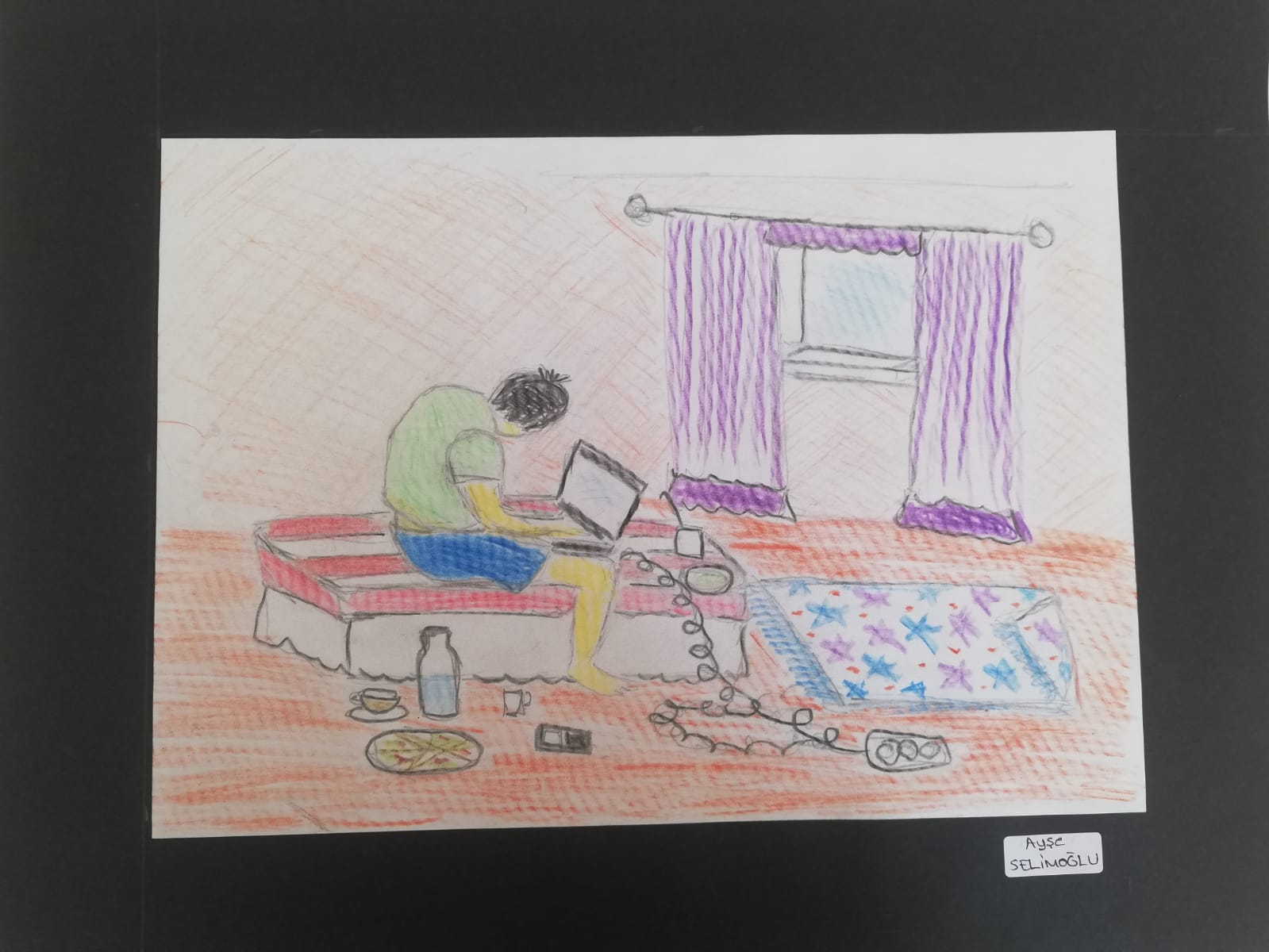 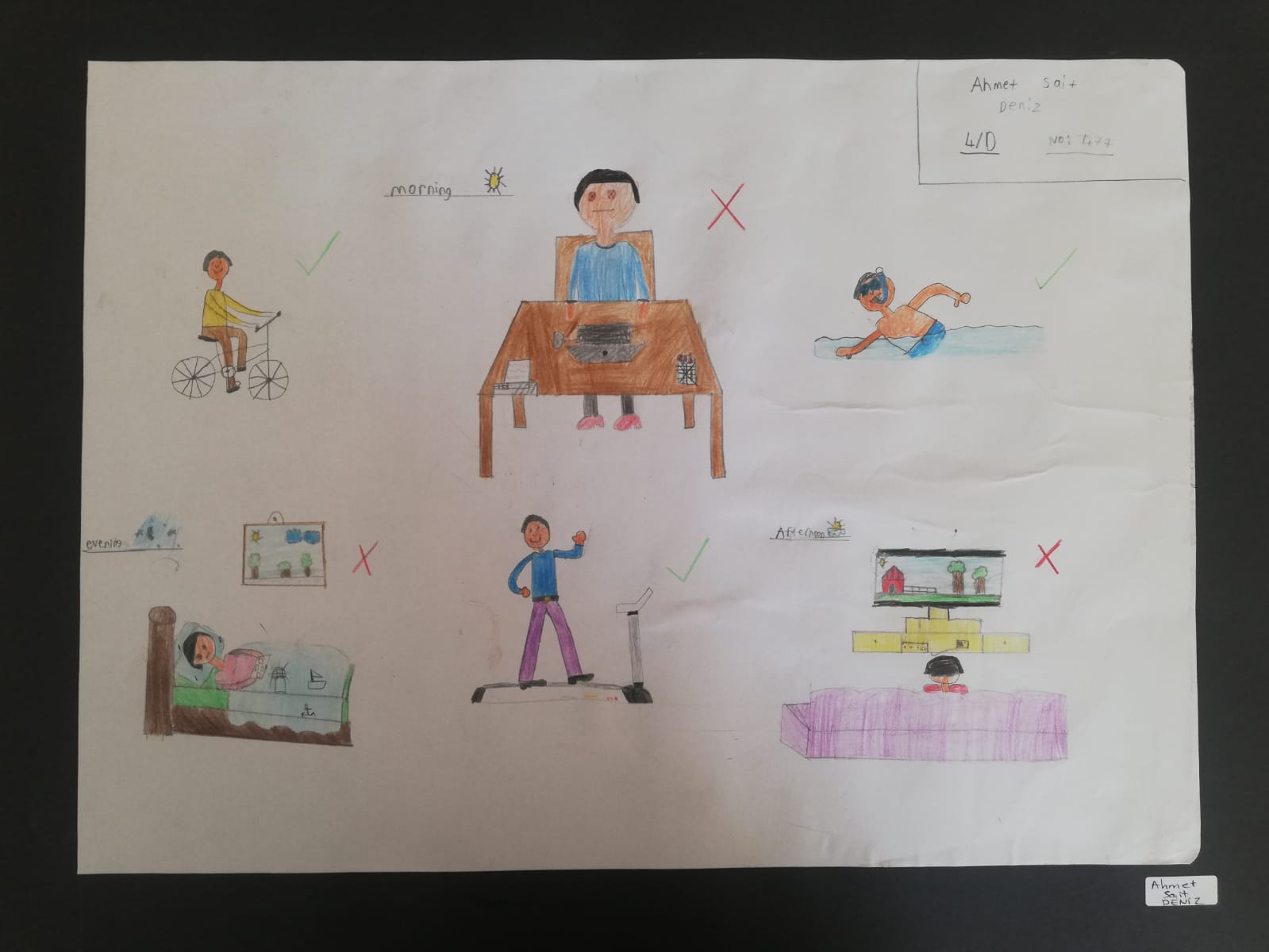 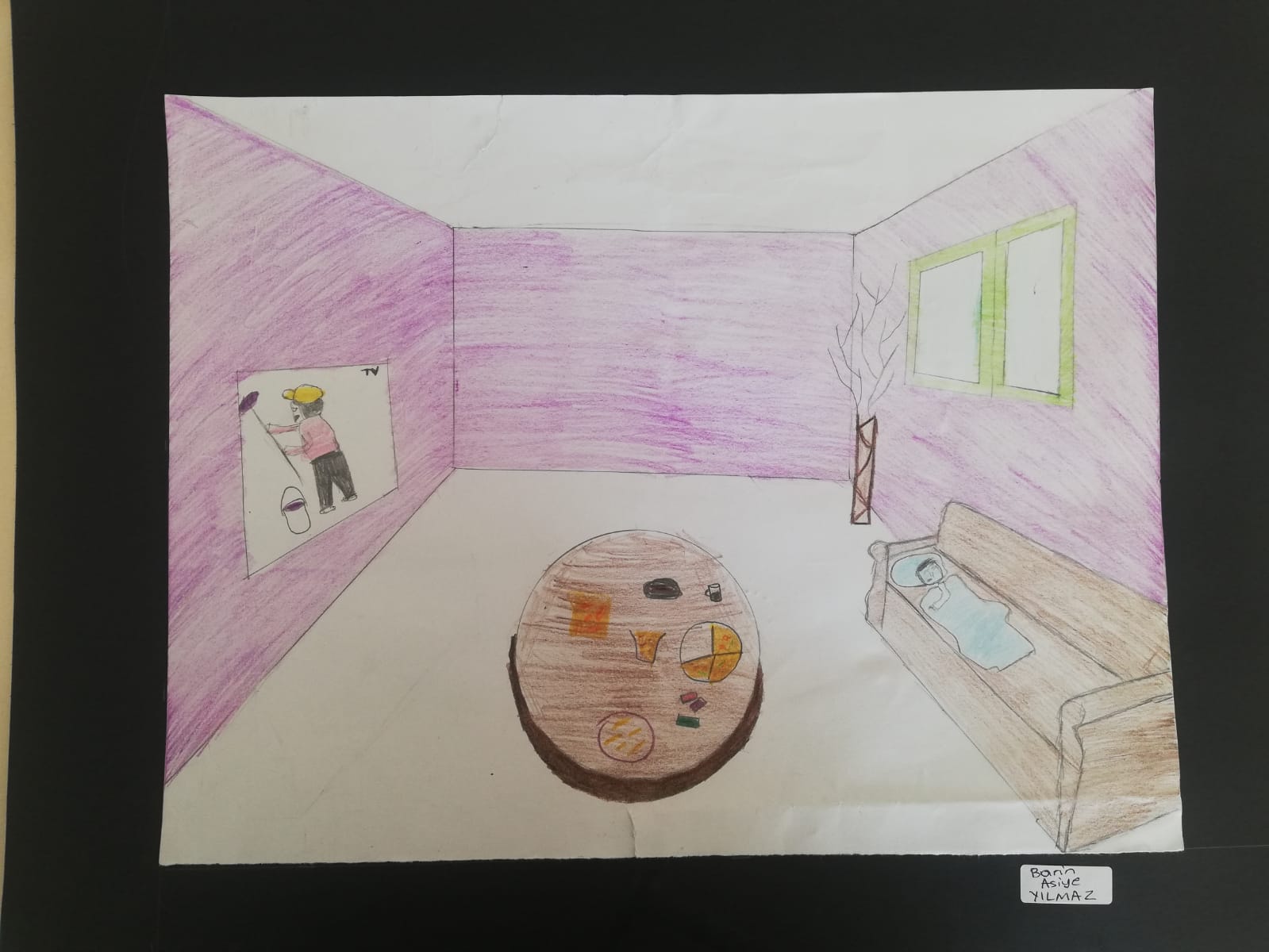 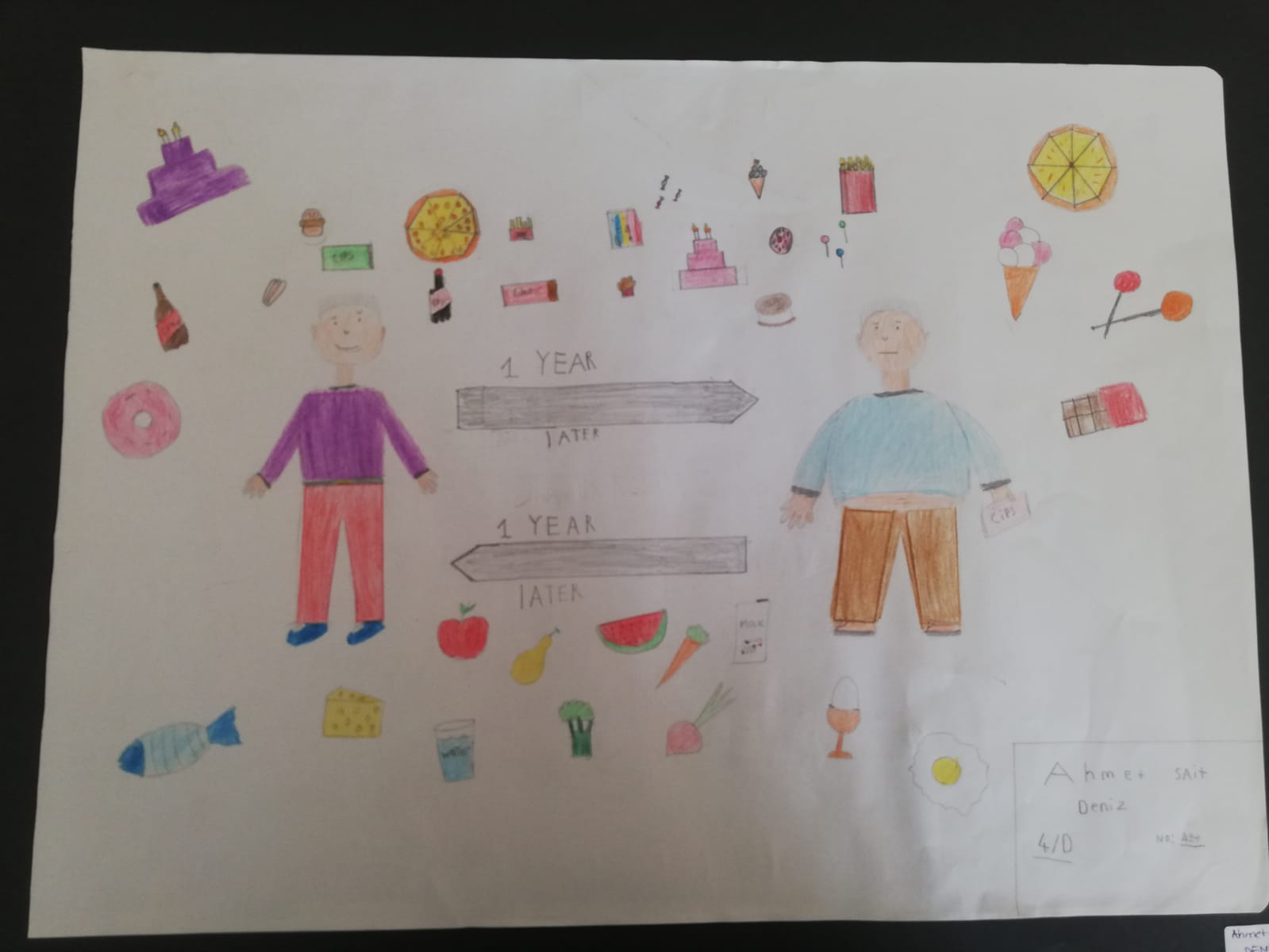 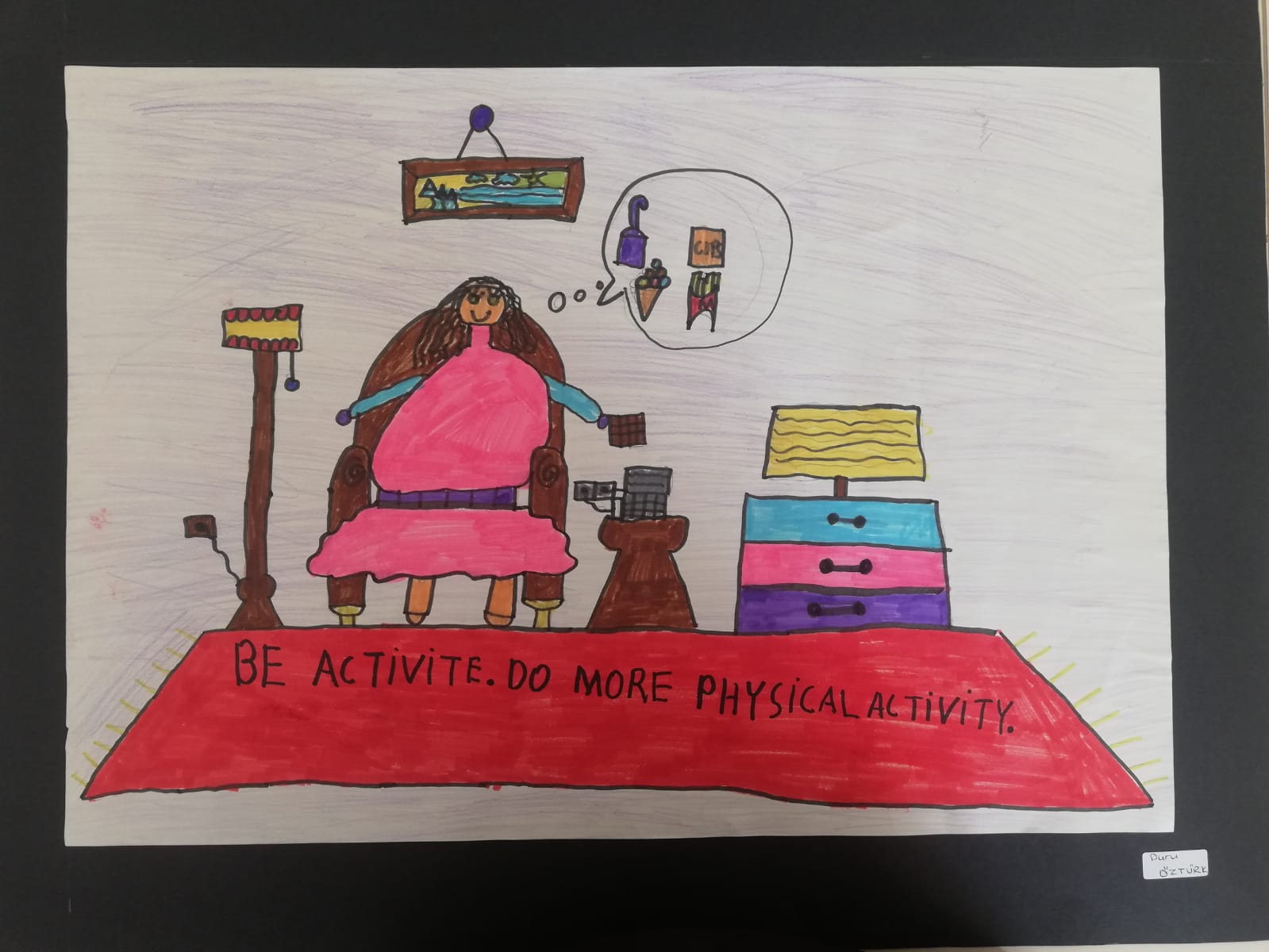 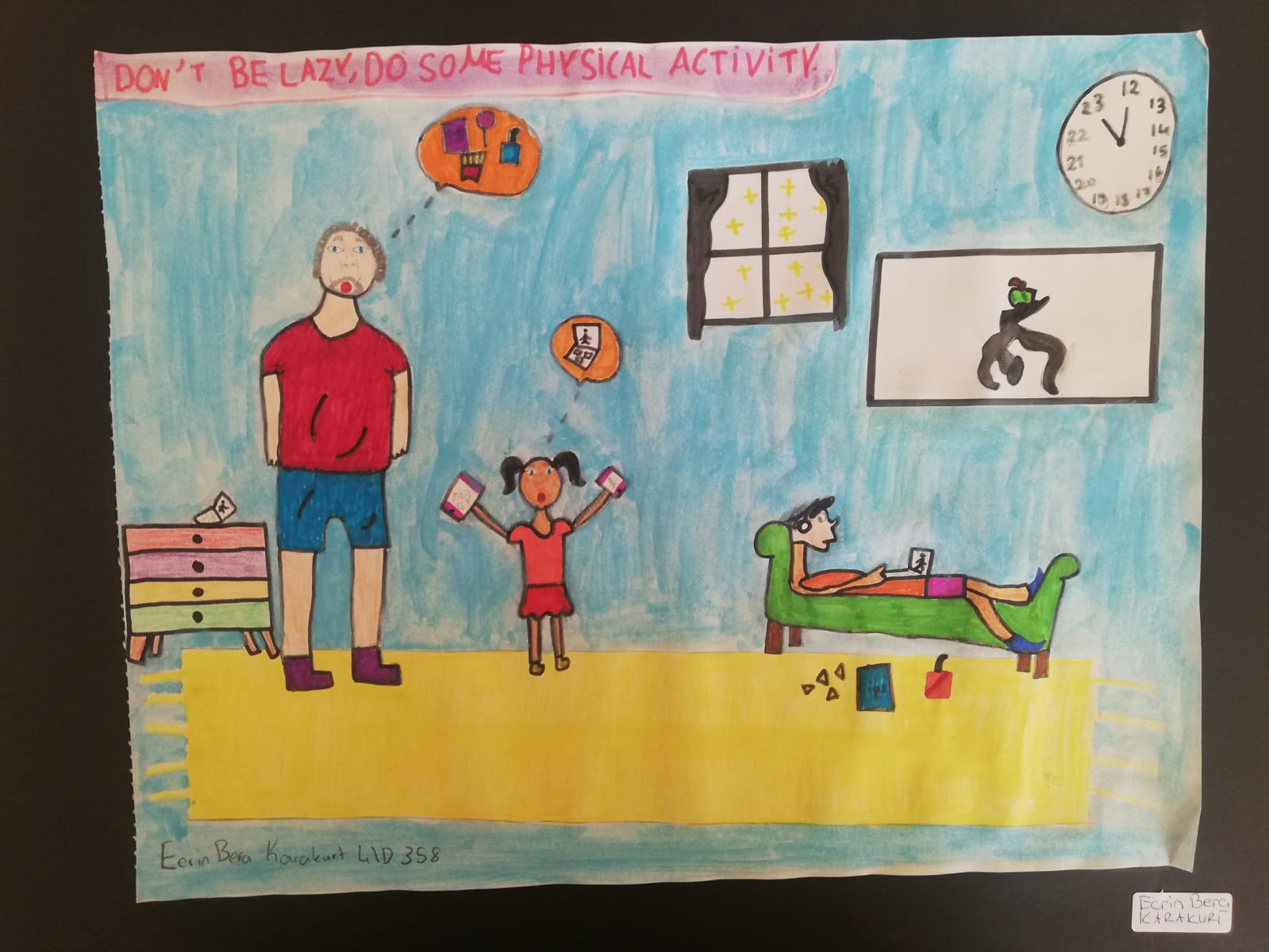 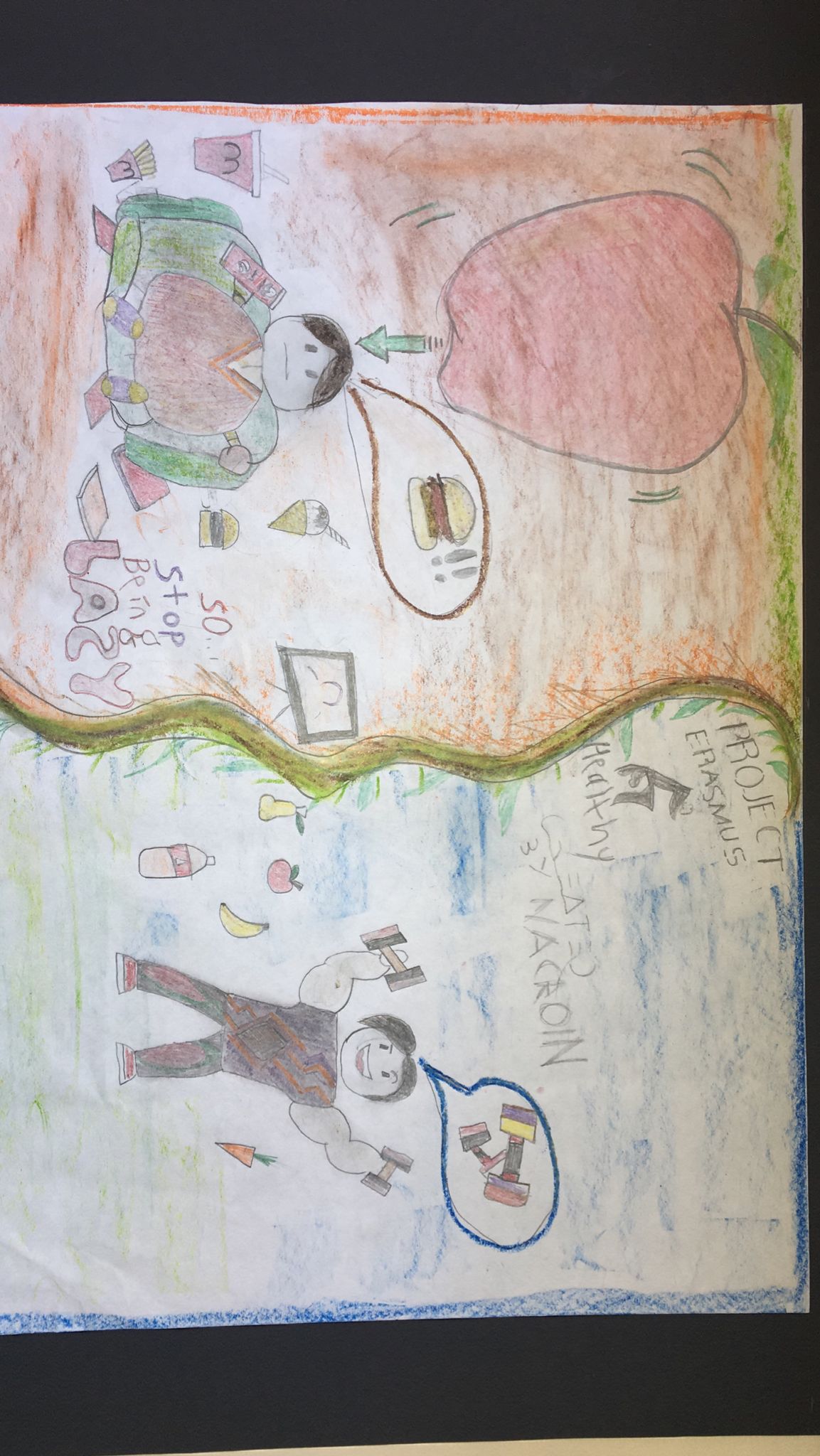 BARİN ASİYE YILMAZ                                             ECRİN BERA KARAKURT
HAKTAN EMİR GÜRKAN                                         EGE ADIGÜZEL
HANZADE ŞENKAL                                                 MEHMET EMİR AKSOY
ATA KAAN UZUNLAR                                               MERİÇ UZUNÇAM                                            
NEVA DENİZ CİHANGİR                                          ECE YILMAZ
CELAL  EMİN GÜNEŞ                                              HİRANUR YALAP
DURU ÖZTÜRK                                                        TARIQ MALEK ZADA
YİĞİT DEMİREL                                                        SARYA ORTAÇ
AHMET SAİT DENİZ
AYŞE SELİMOĞLU
PARTICIPANTS: